人教精通版三年级上册
Unit4 I have a ball.
WWW.PPT818.COM
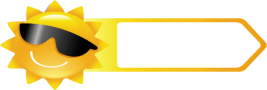 Warm-up
Let’s sing
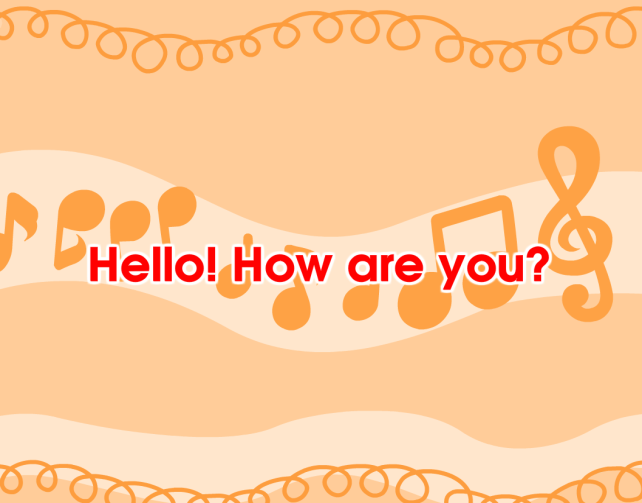 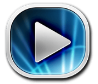 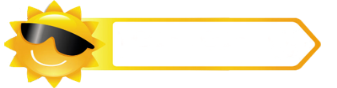 Presentation
Just learn
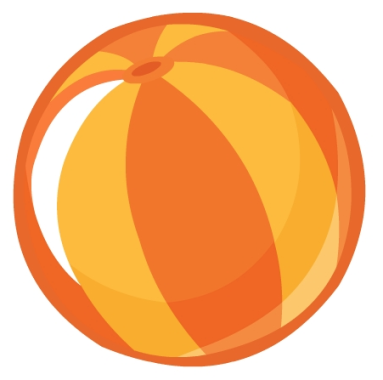 ball
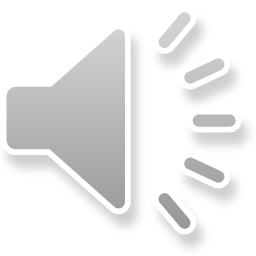 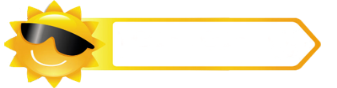 Presentation
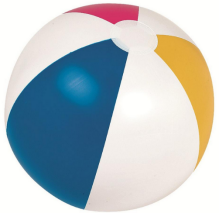 Wow! It’s big!
Look! This is my ball. I have a ball.
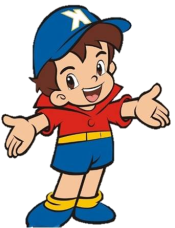 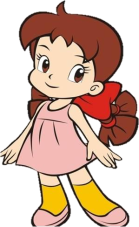 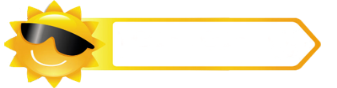 Presentation
Just learn
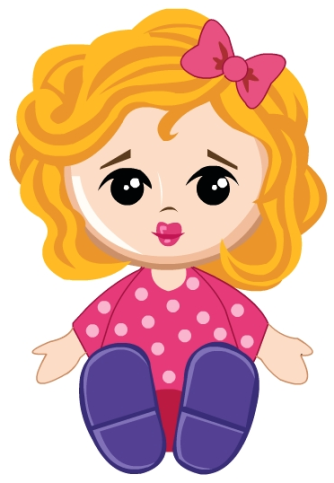 doll
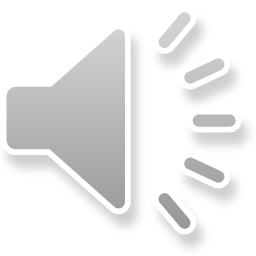 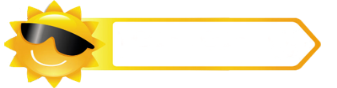 Presentation
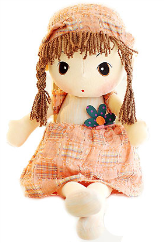 Wow! It’s nice!
Look! This is my doll. I have a doll.
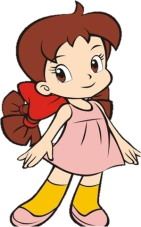 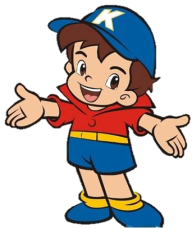 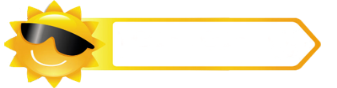 Presentation
Look, listen and say
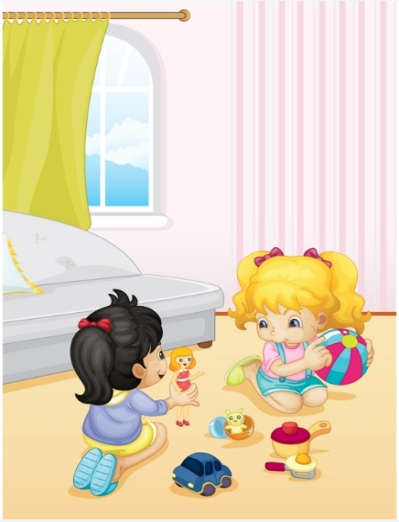 What can you see in the picture?
(在图片上你能看到什么？）
What are they talking about?
(他们在谈论什么呢？）
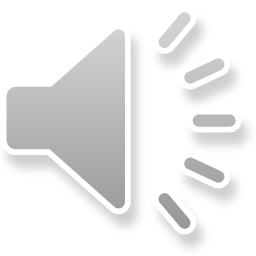 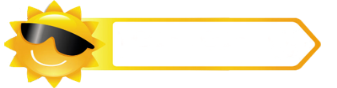 Presentation
Listen and imitate
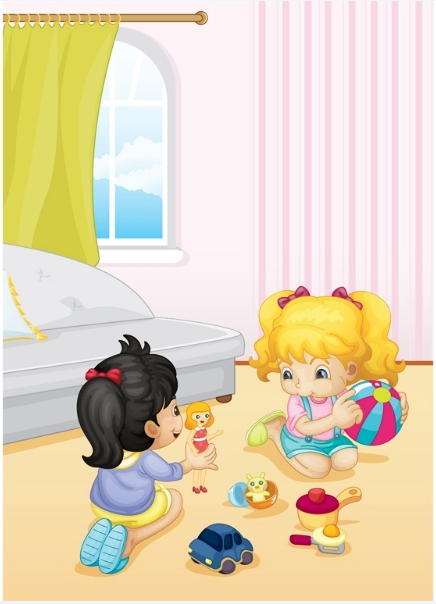 Wow! How nice! Look! I have a ball.
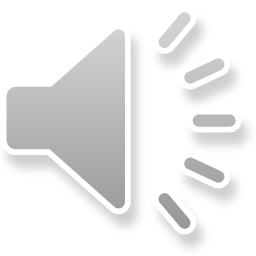 Look, Kate. I have a doll.
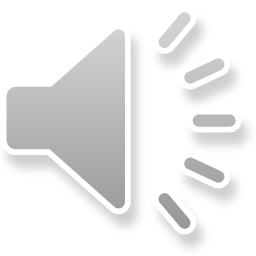 Oh, it’s big.
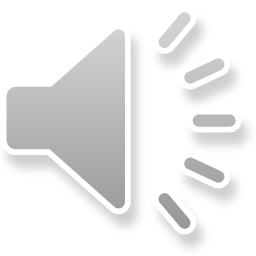 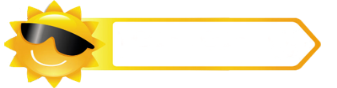 Presentation
Look and say
和别人谈论自己所拥有的东西时用：
I  have …
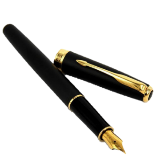 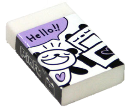 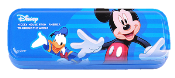 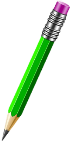 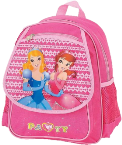 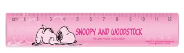 Show time
两人一组，练习对话并表演，其他同学评价。
Good
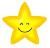 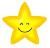 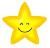 Great
Excellent
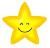 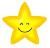 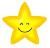 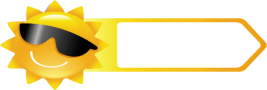 Practice
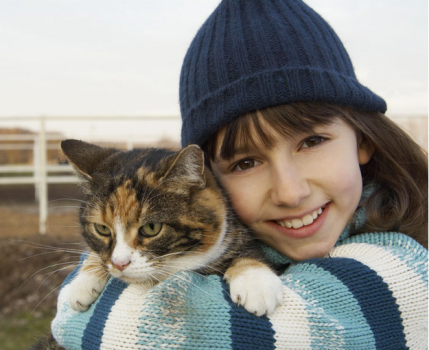 cat
I have a ____.
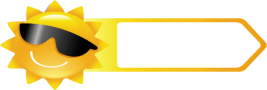 Practice
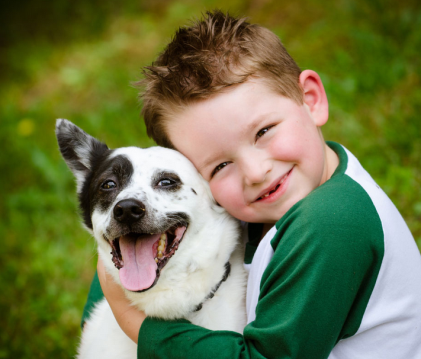 dog
I have a ____.
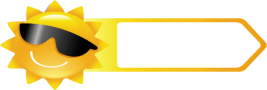 Practice
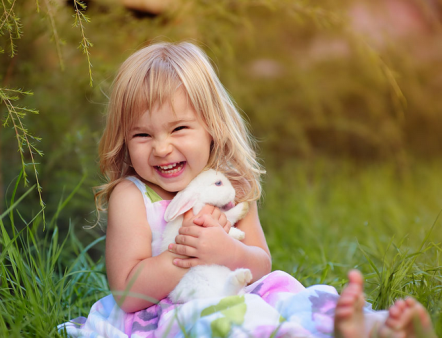 rabbit
I have a _____.
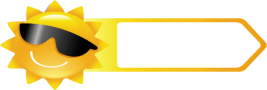 Practice
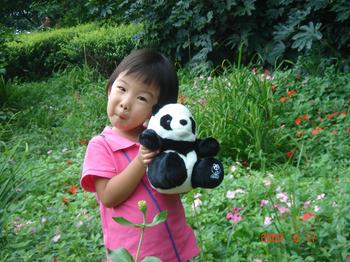 panda
I have a _____.
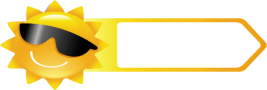 Practice
Group work
活动时间：2分钟
活动内容：四人一小组，拿出各自的学习用品或玩具，跟同学们分享。
A: Look! I have a new …
B: That’s nice!
C: I have a …
D: Wow, it’s …
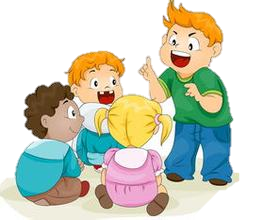 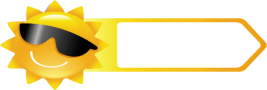 Practice
Let’s sing
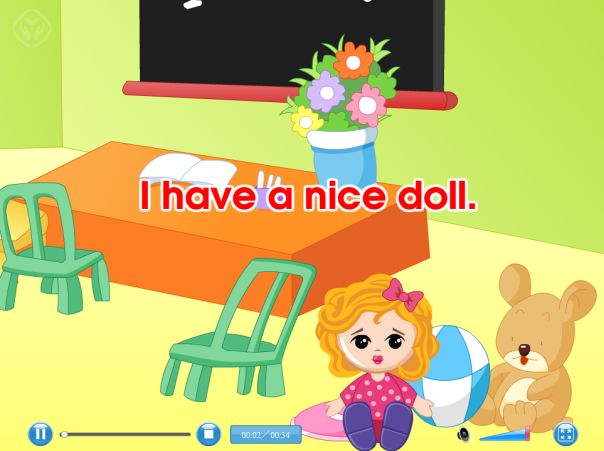 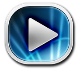 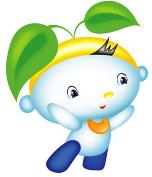 Summary
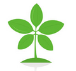 本课学习的玩具类单词有:
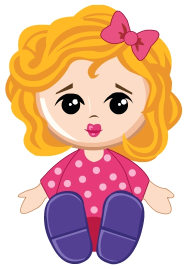 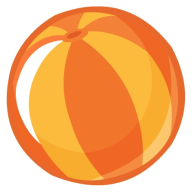 doll
ball
Summary
如何介绍自己所拥有的物品呢？
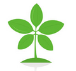 I have (a/an) …
Homework
1.跟读Just talk部分的课文录音，并注意语音、语调。
2.学唱“Let’s sing”部分的歌曲，并唱给你的爸爸妈妈听。
3. 预习Lesson20。
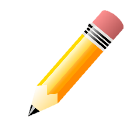 Close